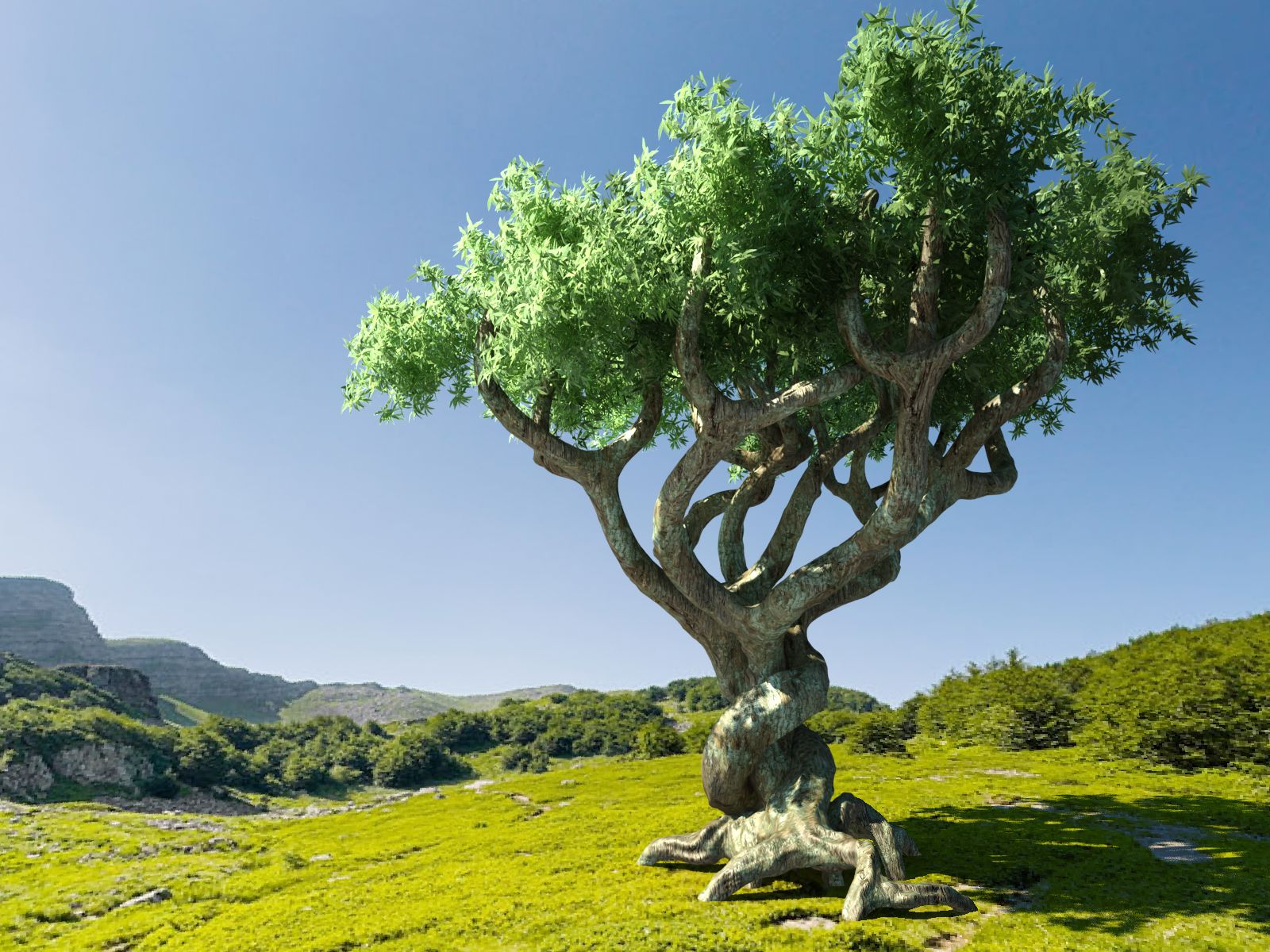 Creando 
Equipos de trabajo 
Resilientes
Ganándole a la adversidad
SIEMPRE PODEMOS ELEGIR…
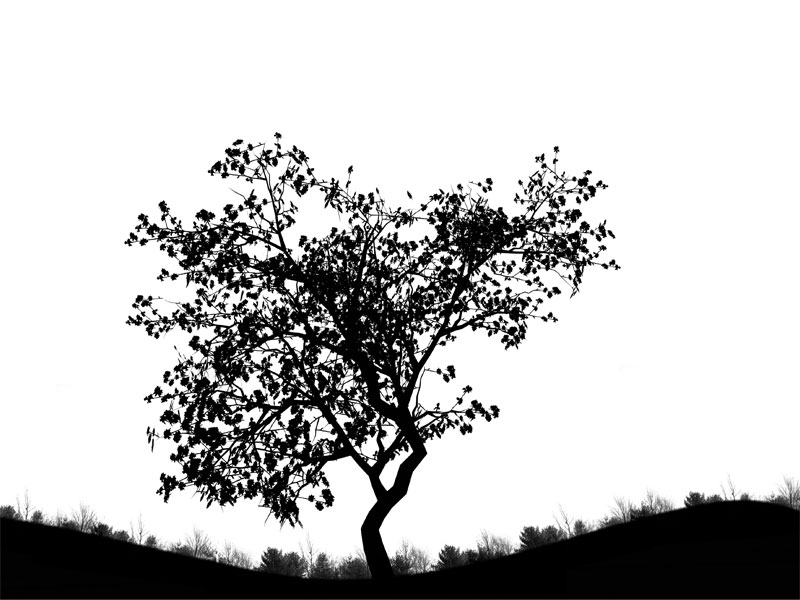 PODEMOS VERLO Y ACEPTARLO ASI
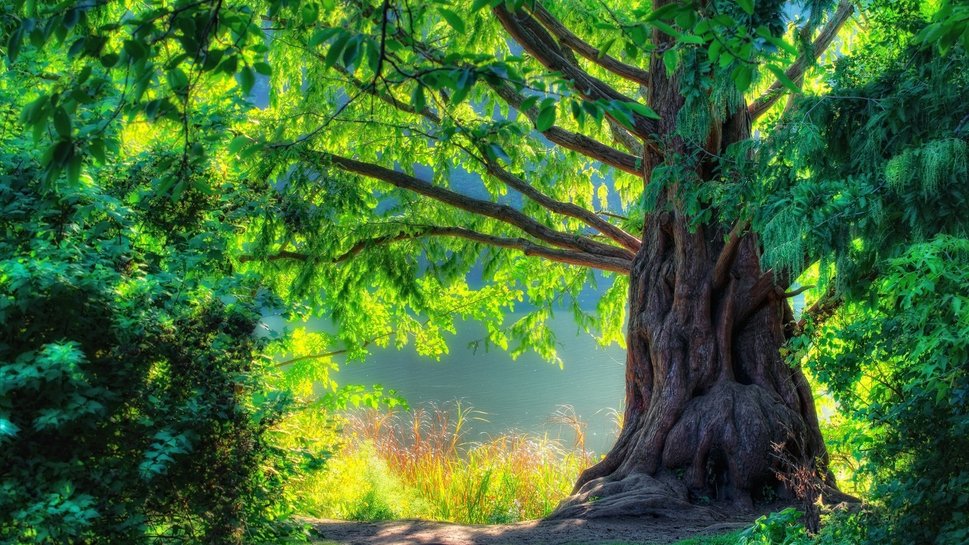 PERO TAMBIÉN, 
PODEMOS VERLO Y MANTERNERLO ASI
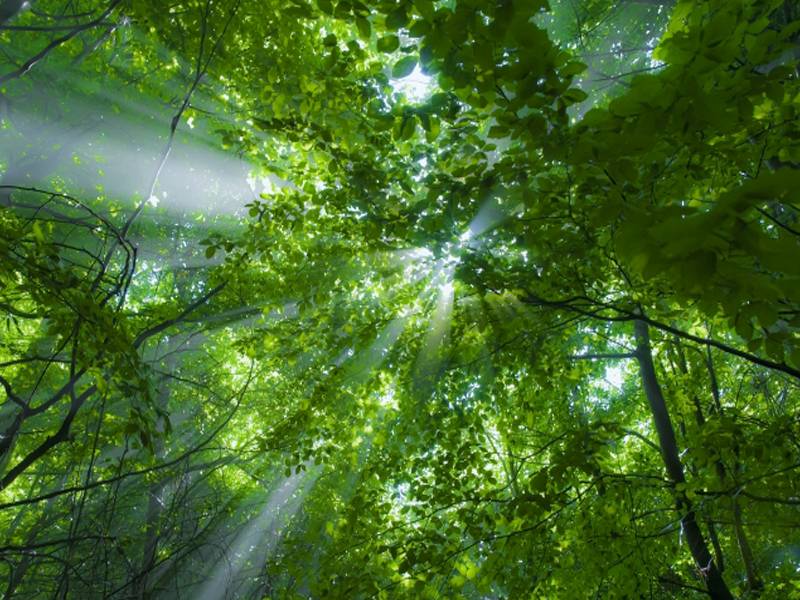 prospectiva
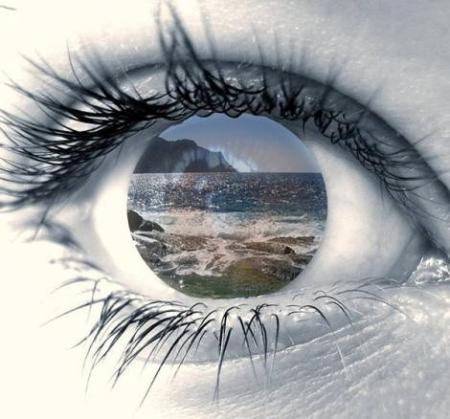 El futuro es un espacio de: 

 Libertad
 Poder 
 Voluntad